Making the right choices
Last updated April 2023
Choices available
Register for the UCAS Hub to understand all your options and make the right choices for you: ucas.com/hub
Security marking: PUBLIC
02 May 2023
|   2
What are the options?
Certificate of Higher Education (CertHE) and Diploma of Higher Education (DipHE): first and second year of a degree course.
Higher National Certificate (HNC) and Higher National Diploma (HND): HNC is a one-year industry specific course, and the HND is a two-year industry specific course.
Higher apprenticeships: provide an opportunity to gain Level 4 qualifications or above, e.g. HND, or foundation degree while you work. Can take from one to five years to complete, depending on the course level. 
Foundation degree: flexible vocational qualification, combining both academic study and workplace learning. It usually takes two years to complete.
Bachelor’s or undergraduate degree: a three to four-year course which can also be available as a part-time option, allowing you to study and work.
Degree apprenticeships: enable you to gain a full undergraduate or master’s degree while you work. Degree apprenticeships take three to six years to complete, depending on the course.
Security marking: PUBLIC
02 May 2023
|   3
Why?
Essential for some career paths.
Develop new transferable skills and subject knowledge.
Increase confidence and independence.
Broaden experiences.
Meet new people.
Investment in the future.
Increased job prospects. 
Higher earning potential.
Security marking: PUBLIC
02 May 2023
|   4
What’s right for you?
There are a number of things to consider with your next step 
something you enjoy – you are investing time and effort 
whether it’s right for your career path – check with employers and professional organisations
location – city or rural, transport links
a study and assessment style that suits you
environment including extracurricular, clubs, and societies
finances
Security marking: PUBLIC
02 May 2023
|   5
UCAS HubYour discovery tool
Starting your research
Register with the UCAS Hub to: 
explore careers, subjects, places, and apprenticeships 
find and favourite over 35,000 courses
search for open days, events and virtual tours 
turn predicted grades into UCAS Tariff points 
speak to those in the know using Unibuddy
speak to  career, higher education, and application specialists by attending Hub lives
take the UCAS Quiz to find your career matches 
start your application
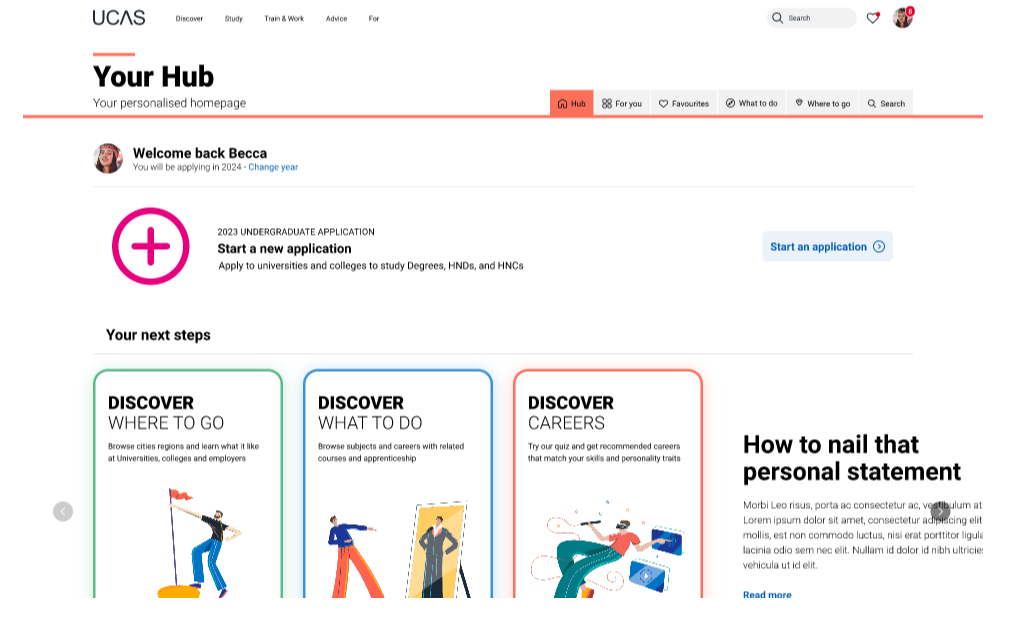 Security marking: PUBLIC
02 May 2023
|   7
Personalised tools to help
Tools to help
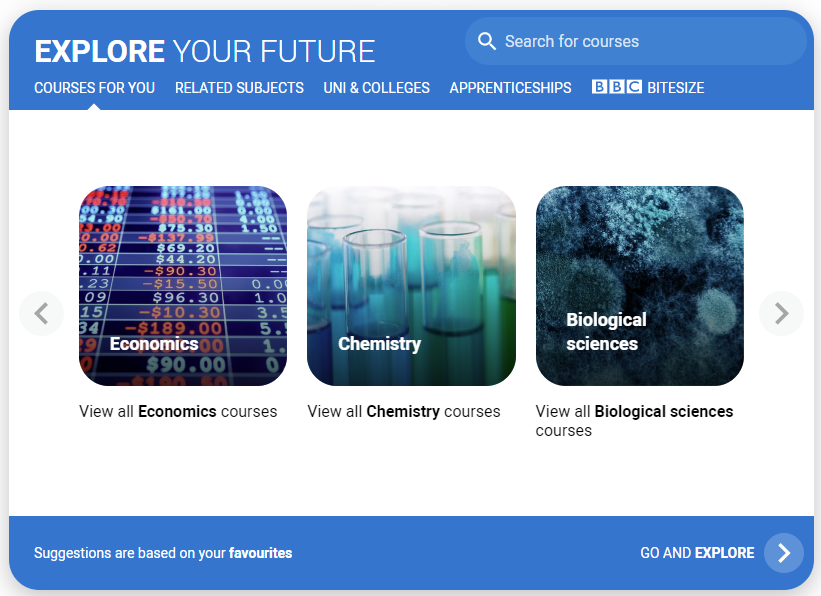 Explore your future 
Discover what to do with subject, industry, and career guides; discover where to go with city, employer and accommodation information. Explore apprenticeships and course opportunities for you. Favourite as you go.
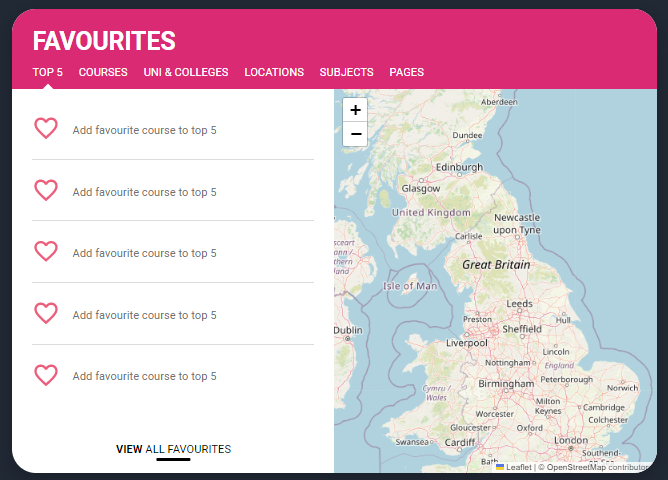 Your favourites 
Search for courses, use to decide your top 5 choices,  manage, keep those favourite information pages to hand. Manage and edit at any time.
02 May 2023
Security marking: PUBLIC
|   8
Security marking: PUBLIC/INTERNAL USE ONLY/CONFIDENTIAL
02 May 2023
|   8
Personalised tools to help
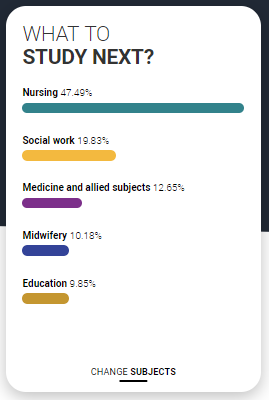 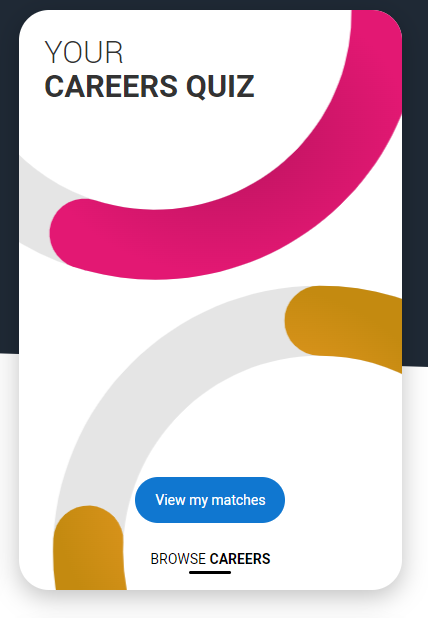 What to study next?
Broaden your horizons by exploring another subject area, that student’s who did your qualification went on to study.
UCAS Quiz
Find job and career ideas matched to your personality. 
Plus a list of courses previous students studied in order to get there.
Security marking: PUBLIC
02 May 2023
|   9
Our advice and events
UCAS Hub lives   
Join our live sessions hosted by expert panels.
Ask questions to help you make an informed decision about the right path for you. University, apprenticeships or the world of work.
UCAS Discovery 
Events and open days  are presented based on your preferences. 
Register straight from the Hub for our UCAS Discovery ‘The Big Q&A Tour’, with exciting new zones covering all pathways.
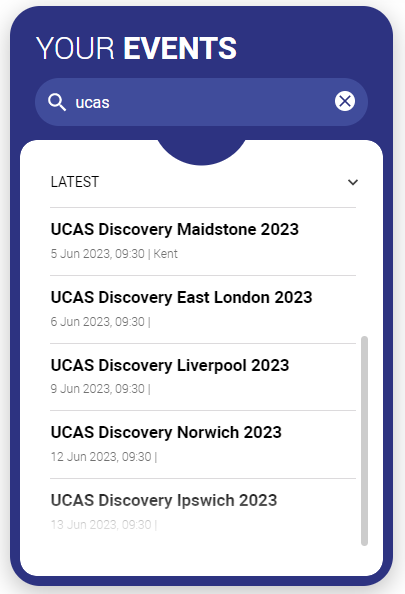 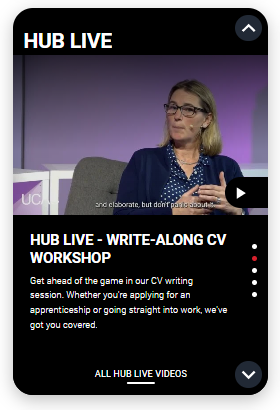 Security marking: PUBLIC
02 May 2023
|   10
UCAS Exploring Apprenticeships
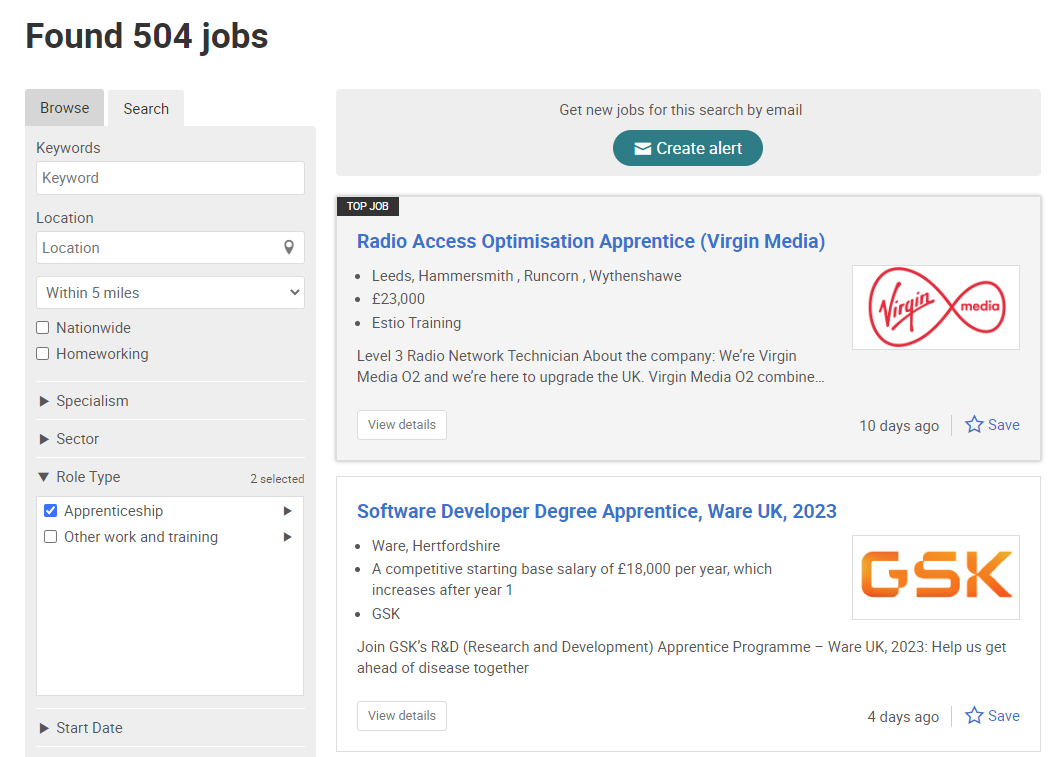 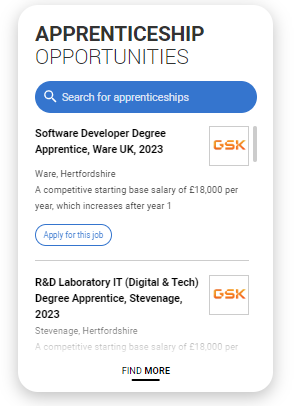 From UCAS Hub you can easily explore apprenticeships; learn more information and see a live selection of apprenticeship vacancies. 
Set alerts to stay up to date.
Security marking: PUBLIC
02 May 2023
|   11
What else do you need?
Accommodation
High on the list when considering where to study, but it’s not always easy to compare what’s on offer. Understand what options there are using our accommodation search.
Personal Statement Builder 
Designed to help you think about what to include, and how to lay it all out. It counts how many characters you’ve used, so it’s easy to see when you’re close to the 4,000 character limit.
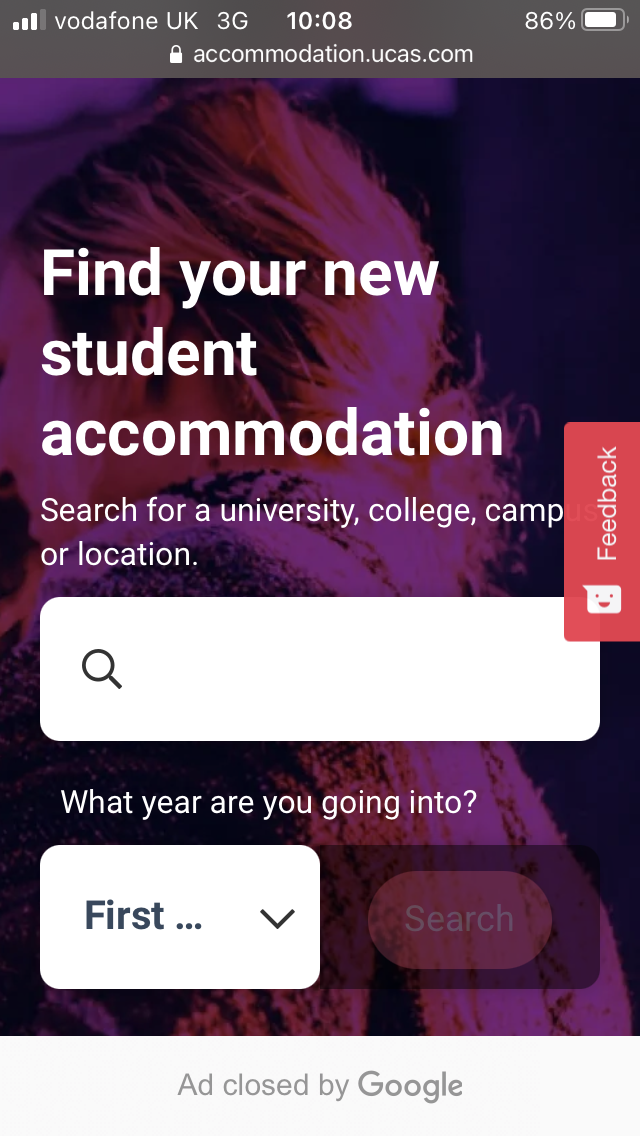 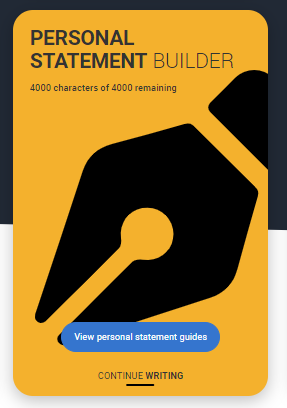 Security marking: PUBLIC
02 May 2023
|   12
Our support
@ucas_online
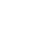 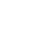 UCAS Customer Experience Centre:
0371 468 0 468

From outside the UK:
+44 330 3330 230

Monday to Friday
08:30 – 18:00 (UK time)
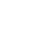 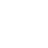 @ucas_online
@ucas_online
@ucas
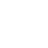 @UCASonline
Security marking: PUBLIC
02 May 2023
|   13
Security marking: PUBLIC
02 May 2023
|   13
Thank you
Security marking: PUBLIC
02 May 2023
|   14